שיעור 6-7 – חשיבה אסטרטגית וניתוח זירת החלטה; תורת המשחקים, תיאור וניתוח מצבי קונפליקט
פרופ' שלמה מזרחי, אוניברסיטת חיפה   shlomom@poli.haifa.ac.il
1
תיאורית הבחירה הרציונאלית
הנחת האינדיבידואליזם המתודולוגי:  
	כל אירוע, תהליך או תופעה נגרמים ע"י מעשיהם של בני אדם ולפיכך פעולתו של האדם הבודד היא המשתנה המסביר מציאות חברתית פוליטית והיא צריכה לעמוד במרכז הניתוח.

הנחת הרציונאליות המוגבלת (התנהגותית):
	בהינתן סדר העדפות מסוים כל פרט עושה חישובי עלות-תועלת ובוחר באלטרנטיבה שהוא מאמין שתמקסם את האינטרס האישי שלו.
הנחת השלמות של סדר ההעדפות: כל זוג אלטרנטיבות מדורג בסדר חלש.
הנחת הטרנזיטיביות של סדר ההעדפות:  yPz)=>xPz)((xPy
2
פרופ' שלמה מזרחי, אוניברסיטת חיפה   shlomom@poli.haifa.ac.il
פרדוקס הבחירה (מעגליות)
רציונאליות של הפרט אינה מובילה בהכרח לתוצאה רציונאלית
(טרנזיטיבית) בתהליך קבלת החלטות.
1: xPyPz
2: yPzPx
3: zPxPy
בתהליך קבלת החלטות עפ"י כלל הרוב נבחן האם מתקיימים תנאי השלמות והטרנזיטיביות.
     xPy, yPz, zPx				          	        שלמות:
xPyPzPx……	       	    טרנזיטיביות לא מתקיימת:
3
פרופ' שלמה מזרחי, אוניברסיטת חיפה   shlomom@poli.haifa.ac.il
תורת המשחקים
משתנים: מספר השחקנים, אסטרטגיות, פונקצית התועלת
כללי המשחק
משתנים נוספים: מידע, סיכון, זמן
ניתוח שיווי משקל
שיווי משקל של אמונות סובייקטיביות וניתוח מנקודת ראותם של השחקנים
המרכזיות של גורמים מבניים
4
פרופ' שלמה מזרחי, אוניברסיטת חיפה   shlomom@poli.haifa.ac.il
דילמת האסירים
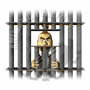 האופטימום של Pareto
שיווי משקל נאש
5
פרופ' שלמה מזרחי, אוניברסיטת חיפה   shlomom@poli.haifa.ac.il
כלכלה התנהגותית
החל משנות ה־ 70 של המאה ה־ 20 החל צמד חוקרים חשובים מתחום הפסיכולוגיה - עמוס טברסקי ודניאל כהנמן - לחקור לעומק את סוגיית תהליכי קבלת החלטות בתנאֵי אי־ודאות, ובמיוחד הערכות סובייקטיביות של אי־ודאות אצל מקבלי החלטות.

טברסקי וכהנמן טענו, שבעיית הרציונליות נעוצה לא רק במוגבלות המשאבים האנושיים ובעובדה שבני האדם בסופו של דבר הם "אורגניזם בוחר", אלא בעצם מהותם של התהליכים הפסיכולוגיים שבבסיס קבלת ההחלטות של בני האדם, ובמיוחד ההיבטים האינטואיטיביים שבקבלת ההחלטות.

הסיבה הראשונה היא, שבני האדם רגישים יותר לשינויים כלכליים ואחרים במצבם, מאשר למצבים עצמם. עובדה זו אינה מובאת בחשבון בתורת התועלת ובמודל הרציונלי. לפיכך, התייחסותו של מקבל החלטות תהיה שונה לשתי חלופות שונות שתוחלתן זהה.

הסיבה השנייה היא, שבני האדם מייחסים חשיבות בתהליך קבלת ההחלטות לא רק למציאות בפועל, אלא גם לְמה שקורה במסגרת התיאור שהם מעניקים לאותה מציאות. אופן קבלת ההחלטות אצל אנשים אינו רציונלי מטבעו, ותלוי במידה לא מבוטלת בצורה שבה הוצגו הבעיה והחלופות לפני מקבל ההחלטות.
6
פרופ' שלמה מזרחי, אוניברסיטת חיפה   shlomom@poli.haifa.ac.il
תורת הערך או תורת הפרוספקטים (Prospect theory)
עקומת ההסתברות הסובייקטיבית (עקומת שיקלול ההסתברויות), אשר עוסקת בהערכת סיכויים, ומוכיחה כיצד לרוב, אדם אינו בוחן הסתברות בצורה רציונלית גרידא. לכן, ההסתברויות הנמוכות נתפסות בעיניו כגבוהות יותר משהן באמת. כלומר, אנשים נוטים להפריז בהיתכנות של הסתברויות נמוכות.

עקומת הערך עוסקת בהבנת התוצאות של החלטותינו, ולה 3 תכונות עיקריות:
התייחסות לשינויים במצב קיים. כלומר נקודת מוצא שאינה אפס, אלא נקודת מוצא קיימת.
רגישות שולית פוחתת. הכוונה היא לכך, שלמרות שההנאה הכללית הולכת וגוברת ככל שיש ברשותנו יותר, כך גם ההנאה השולית הולכת ופוחתת. 
שנאת ההפסד. תכונה זו משקפת את העובדה, שעבור אותה כמות של הפסד או רווח תהיה רמת המרירות שיחוש האדם בגין הכישלון גבוהה מרמת ההנאה שיחוש בגין הצלחה. שנאת ההפסד גורמת לפרט לשקול הפסד מול רווח בצורה שאינה רציונלית. לכן, כאשר נצפה להשיג רווח כלשהו, לרוב נעדיף להבטיח את רווחינו ולהימנע מלקחת סיכונים. מנגד, כאשר נצפה רק הפסדים, נחשוש מהם, ולכן, לרוב, ניטה לקחת סיכונים. נטייה זו קשורה לתופעה המוכרת כ"אפקט הסטטוס קוו": מקבל ההחלטות מסרב להשתנות ולשנות את שיטותיו, הואיל והחשש שלו מפני הפסד גדול יותר ממידת ציפייתו לגבי סיכוייו להצליח.
7
פרופ' שלמה מזרחי, אוניברסיטת חיפה   shlomom@poli.haifa.ac.il
הפרמטרים לניתוח זירת החלטה
הגדרת הבעיה ומקורותיה

הגדרת המצב המוסדי – כללים, ארגונים מעורבים

מיפוי השחקנים – זהות השחקנים, אינטרסים (עלות-תועלת) ומטרות

מיפוי יחסי הגומלין בין השחקנים – כפיפות, שיתוף פעולה, סמכות, אחריות

איתור שחקני מפתח ויזמים

הגדרת אופי מצב ההחלטה – מידת אי הוודאות, שיתופי/לא שיתופי, מידת בידוד המצב מהשפעות חיצוניות, מידת האוטונומיה בקבלת החלטה (אינפורמציה, ייעוץ, החלטה), רמת הסיכון ותפיסת הסיכון, מידת הדחיפות ותפיסת הזמן.
8
פרופ' שלמה מזרחי, אוניברסיטת חיפה   shlomom@poli.haifa.ac.il
ניתוח משחקים לא שיתופיים
מצבי קונפליקט ניתנים לתיאור ע"י משחקים לא שיתופיים שבהם אין הסכמה על כללי המשחק העקרוניים.

המשחק צריך להגדיר את השחקנים, האסטרטגיות שלהם ופונקציה התועלת.

ניתן להציג פונקציית תועלת באמצעות נתונים מספריים על העלות והתועלת, באמצעות נוסחה מתמטית כללית ובאמצעות הצגת סדר ההעדפות של השחקנים.  

אנו נשתמש בהצגת סדר ההעדפות כאשר בהתאם למספר התוצאות האפשריות, הסיפרה הגדולה ביותר מייצגת את התועלת הגדולה ביותר. לדוגמא, עבור 2 שחקנים עם 2 אסטרטגיות לכל אחד יש 4 תוצאות אפשריות ואז התוצאה שממנה התועלת הגדולה ביותר (בניכוי העלות) תקבל ערך 4 ואז בסדר יורד עד התוצאה הגרועה ביותר שתקבל ערך 1.
9
פרופ' שלמה מזרחי, אוניברסיטת חיפה   shlomom@poli.haifa.ac.il
דילמת האסירים
שחקן 2
שחקן 1
10
פרופ' שלמה מזרחי, אוניברסיטת חיפה   shlomom@poli.haifa.ac.il
דילמת האסירים חלקית – משחק סכום קבוע
שחקן 2
שחקן 1
11
פרופ' שלמה מזרחי, אוניברסיטת חיפה   shlomom@poli.haifa.ac.il
דילמת האסירים עם עוצמת קונפליקט גדולה במיוחד
שחקן 2
שחקן 1
12
פרופ' שלמה מזרחי, אוניברסיטת חיפה   shlomom@poli.haifa.ac.il
פתרונות לדילמת האסירים
פתרונות חיצוניים ישירים – מניפולציה ישירה של פונקצית התועלת בדרך של מתן עונש עבור אי שיתוף פעולה ומתן פרס עבור שיתוף פעולה.
יתרונות: שיתוף פעולה וודאי ומיידי
חסרונות: אין הפנמה, עלות אכיפה גבוהה

 פתרונות חיצוניים עקיפים – שינויים מבניים במשחק שמובילים את המשתתפים  ללמוד בעצמם ולהפנים את היתרונות שבשיתוף הפעולה.
יתרונות: לימוד עצמי והפנמה, עלות אכיפה נמוכה
חסרונות: תהליך ארוך טווח

ביטול המשחק: הפרטה, הלאמה

אסטרטגיות בלתי יעילות: מסע פרסום, הספקת כמות נוספת של המוצר הציבורי
13
פרופ' שלמה מזרחי, אוניברסיטת חיפה   shlomom@poli.haifa.ac.il
משחק הפחדן (Chicken)
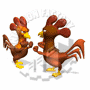 14
פרופ' שלמה מזרחי, אוניברסיטת חיפה   shlomom@poli.haifa.ac.il
משחק הפחדן
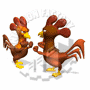 15
פרופ' שלמה מזרחי, אוניברסיטת חיפה   shlomom@poli.haifa.ac.il
משחק א-סמטרי: הפחדן / דילמת האסירים
שחקן B – 
דילמת האסירים
שחקן A –
 משחק הפחדן
16
פרופ' שלמה מזרחי, אוניברסיטת חיפה   shlomom@poli.haifa.ac.il
פתרונות באמצעות ביטול המשחק
הפרטה
הגדרת זכויות קניין
גביית תשלום יחסי לשימוש
יצירת תחרות
הורדת מעורבות הממשלה
     בכל השיטות הללו האחריות המוטלת על הפרט רבה יותר והציפייה היא שיאמץ התנהגות יעילה וחסכונית. התהליך מוביל ללמידה והפנמה של הצורך בשיתוף פעולה, אך משום שהוא כרוך בתשלום יש כאן שילוב של פתרון ישיר ועקיף.
הלאמה
העברת זכויות הקניין לרשות המוסמכת והטלת איסור שימוש על הציבור.
	תהליך זה מבטל את המשחק וכרוך באכיפה ולכן יש לו יתרונות וחסרונות דומים לפתרון חיצוני ישיר. מעבר לכך, התהליך מנטרל את חופש הבחירה של הפרט ולכן יוצר אזרחים פאסיביים לטווח ארוך.
17
פרופ' שלמה מזרחי, אוניברסיטת חיפה   shlomom@poli.haifa.ac.il
מודלים סטטיים לבעיות מיקוח ומו'מ
פתרון נאש לבעיות מיקוח ומו"מ - החלוקה (x%,100-x%) כאשר הערך של X אשר הפתרון מנבא הוא כזה שממקסם את פונקצית התועלת של שני השחקנים. השחקן ששנאת הסיכון שלו גדולה יותר יקבל חלק קטן יותר מהעוגה. כלומר, כדי לנבא תוצאת משא ומתן עלינו לחשב את תפיסת הסיכון של הצדדים ובהתאם לה תיקבע החלוקה. לחילופין, ניתן לנסות לשלוט או להשפיע על תפיסת הסיכון של שחקן כדי להוביל לתוצאה רצויה. 

פתרון רובינשטיין לבעיות מיקוח – בתהליך מיקוח סדרתי בו קיים גורם פחת (ירידת ערך התשלום כפונקציה של הזמן) שחקן א' יעלה הצעה אשר שחקן ב' יקבל מיד. יתר על כן, הפתרון ישקף שני אלמנטים חשובים: (1) יתרון של השחקן שפועל ראשון, כלומר שחקן זה יקבל חלק גדול יותר של העוגה משום שהוא מציע ראשון; (2) היחס בין העדפות הזמן של השחקנים. המשמעות היא שהשחקן שמגלה חוסר סבלנות ויתר דחיפות להגיע לסיכום, יפגע ויקבל חלק קטן יותר של העוגה מאשר השחקן הסבלני יותר. 

המודל של Harsanyi מציג את הטיעון הבא: בכל שלב נתון של מיקוח בין שני שחקנים רציונליים הוויתור הבא תמיד יבוא מהצד שפחות מוכן להסתכן בקונפליקט - כאשר המוכנות של כל צד להסתכן בקונפליקט נמדדת ע'י ההסתברות הגבוהה ביותר של קונפליקט אשר כל צד יהיה מוכן לסבול ובלבד שלא לקבל את הצעת הצד השני.
18
פרופ' שלמה מזרחי, אוניברסיטת חיפה   shlomom@poli.haifa.ac.il
משחקים דינמיים ומושגי פתרון
אנו נתייחס בשלב הראשון להבחנה בין משחקים סטטיים (של שלב אחד) ודינמיים. משחק סטטי-סימולטני מציג את האסטרטגיות ופונקציות התועלת באמצעות מטריצת תגמולים. משחק דינמי הינו כזה שכללי המשחק קובעים סדר צעדים ולכך חשיבות רבה. למעשה, ניתן להראות שתוצאות משחקים במצב הסטטי-סימולטני משתנות כאשר אותם פרמטרים מוצגים בצורה דינמית (באמצעות עץ החלטה). כמובן ששינוי סדר הצעדים משפיע גם הוא. נדגים זאת להלן. 

                                                  C1        C2  
                                         R1    1,5      10,4 
			   R2    0,3        9,9
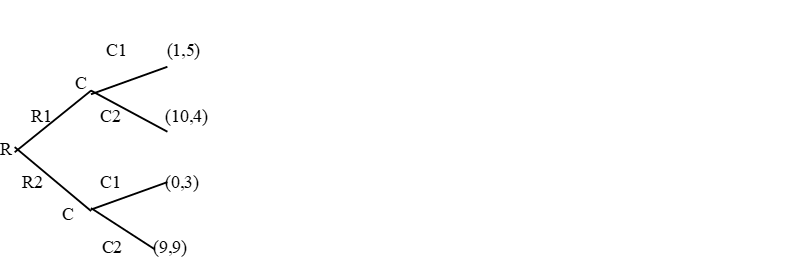 19
פרופ' שלמה מזרחי, אוניברסיטת חיפה   shlomom@poli.haifa.ac.il
תיאורית הצעדים של ברמס ((Theory of Moves - TOM
תיאורית הצעדים להלן (TOM ) מרחיבה את התשתית הקונספטואלית והטכנית שהוצגה עד כה במספר אספקטים. ראשית, למרות שכללי המשחק מגדירים את מבנה התהליך, הרי שלתהליך מיקוח דינמיקה משלו. ברוב תהליכי המיקוח מוגדרים הפרמטרים אשר מופיעים בצורה הסטטית-סימולטנית, אך אין הגדרה ברורה של סדר הצעדים. למעשה, תהליך המיקוח מורכב מצעדים ומצעדים שכנגד - מבנה אשר מאפשר לשחקנים אסטרטגיים לבצע מניפולציות של התהליך. הצורה הדינמית משמשת אם כן לניתוח צעדים וצעדי נגד ואינה מוכתבת בהכרח ע'י כללי המשחק. הכללים הללו מכתיבים את מספר השחקנים ומשפיעים על האסטרטגיות העומדות לרשות השחקנים ופונקציות התועלת שלהם - הפרמטרים של הצורה הסטטית-סימולטנית. 

שנית, לכל תהליך יש הסטוריה מסוימת כלומר מצב התחלתי מסוים אשר מאופיין במבנה אמונות מסוים ואילוצים מיבניים. זוהי נקודת הייחוס של השחקנים בתהליך מיקוח והם בוחנים באיזו מידה כל אלטרנטיבה או שורת צעדים משפרת את מצבם ביחס לנקודת המוצא. בהשוואה לכך, הגישות שהוצגו עד כה משוות בין אלטרנטיבות כאשר יתכן שהסטטוס קוו הינו אלטרנטיבה ויתכן שלא. בכל מקרה, הסטטוס קוו נתפס כאלטרנטיבה נוספת ולא כמצב אשר השחקנים התרגלו אליו, יש להם תועלת ממנו ומחויבות אליו וכד'. כל הפרמטרים הללו נלקחים בחשבון במסגרת TOM.
20
פרופ' שלמה מזרחי, אוניברסיטת חיפה   shlomom@poli.haifa.ac.il
כללי ה- TOM הינם כלהלן: 
משחק בין שני שחקנים מתחיל בתוצאה קיימת אשר נקראת המצב ההתחלתי (initial state ). מצב זה נקבע ע'י שיווי המשקל במטריצה הסטטית-סימולטנית. הגדרת המצב ההתחלתי תלויה בחלק של התהליך אותו אנו רוצים להסביר/לנתח/לחזות ובטווח הזמן בו מדובר.  
כל אחד מן השחקנים יכול לשנות אסטרטגיה באופן עצמאי ובכך לשנות את המצב ההתחלתי למצב חדש - בהתאם לעקומה או לשורה הרלבנטיים. השחקן שמשנה את האסטרטגיה שלו נקרא שחקן א'.
שחקן ב' יכול להגיב בשינוי עצמאי של האסטרטגיה שלו ובכך להעביר את המשחק למצב חדש.
התגובות והתגובות שכנגד ממשיכות עד שהשחקן שתורו לנוע מחליט לא לשנות את האסטרטגיה שלו. כאשר זה קורה המשחק מסתיים במצב הסופיfinal state) ) שהינו התוצאה של המשחק.
שחקן רציונלי לא יעזוב את המצב ההתחלתי אם צעד כזה (א) מוביל למצב סופי מועדף פחות; או (ב) מחזיר את המשחק למצב ההתחלתי (כלומר המצב ההתחלתי הוא התוצאה).
בהנחה שלכל שחקן יש אינפורמציה מלאה לגבי העדפות האחר, כל שחקן מתחשב בצעדים הרציונליים של האחר ומשקלל אותם כאשר הוא מחליט על צעדיו.
21
פרופ' שלמה מזרחי, אוניברסיטת חיפה   shlomom@poli.haifa.ac.il
ניתוח על פי TOM

 			            C1        C2  
                                         
			   R1    1,5      10,4 
			   
			   R2    0,3        9,9
                     שיווי משקל TOM
22
פרופ' שלמה מזרחי, אוניברסיטת חיפה   shlomom@poli.haifa.ac.il
דוגמת מיקוח בין שני פוליטיקאים (נתניהו ולוי) על הצטרפות של מפלגה קטנה למפלגה גדולה
ראשית, יש לבנות את פונקצית התועלת של השחקנים בצורה הנורמלית של המשחק. ללוי (L) יש שתי אסטרטגיות פעולה: הצטרפות לליכוד (1L) או אי הצטרפות (2L). לנתניהו (N) יש שתי אסטרטגיות פעולה: פשרה עם לוי (1N) או אי-פשרה ועימות (2N).

העדפות נתניהו: נתניהו מעדיף ביותר שלוי יצטרף לליכוד ללא כל פשרה מצידו. תוצאה זו מקבלת את הערך הגבוה ביותר (4) בפונקצית התועלת שלו. התוצאה השניה בסדר העדפותיו היא הצטרפות לוי תוך פשרה מצידו. היא מקבלת את הערך 3. התוצאות הפחות מועדפות הן אי הצטרפות של לוי תוך היעדר פשרה (2) ואי הצטרפות של לוי למרות פשרה מצידו של נתניהו (1).

העדפות לוי: האלטרנטיבה המועדפת ביותר על לוי היא הצטרפות תוך פשרה של נתניהו (בהנחה שהוא שואף למקסם תגמולים חומריים ובהנחה שהוא חושב שהליכוד ינצח). אלטרנטיבה זו מקבלת ערך 4. האלטרנטיבה השניה בסדר ההעדפות (3) הינה פשרה מצד נתניהו אך אי הצטרפות. הדבר תורם למוניטין של לוי ומשפר את מעמדו במאבק נגד נתניהו. האלטרנטיבה השלישית (ערך של 2) הינה אי הצטרפות ואי פשרה - כלומר קונפליקט - ואילו האלטרנטיבה הפחות מועדפת היא הצטרפות של לוי ללא כל פשרה מצידו של נתניהו (ערך של 1).
23
פרופ' שלמה מזרחי, אוניברסיטת חיפה   shlomom@poli.haifa.ac.il
לוי    
                                  L1           		       L2 					   
     נתניהו      N1

	     N2


בצורה הנורמלית של משחק המיקוח לנתניהו יש אסטרטגיה דומיננטית של היעדר פשרה. לוי שעושה חישובים דומים יודע זאת ובמקרה זה האסטרטגיה המועדפת עליו הינה אי הצטרפות. שיווי המשקל הינו לכן (2,2).
24
פרופ' שלמה מזרחי, אוניברסיטת חיפה   shlomom@poli.haifa.ac.il
הצורה הדינמית
25
פרופ' שלמה מזרחי, אוניברסיטת חיפה   shlomom@poli.haifa.ac.il
ניתוח TOM
לוי    
                                  L1           		       L2 					   
     נתניהו      N1

	     N2
26
פרופ' שלמה מזרחי, אוניברסיטת חיפה   shlomom@poli.haifa.ac.il
פעולה קולקטיבית
מרכזיות היזם החברתי-פוליטי

אכיפה באמצעות נורמות

תיאורית המוצר הנילווה - אולסון
27
פרופ' שלמה מזרחי, אוניברסיטת חיפה   shlomom@poli.haifa.ac.il